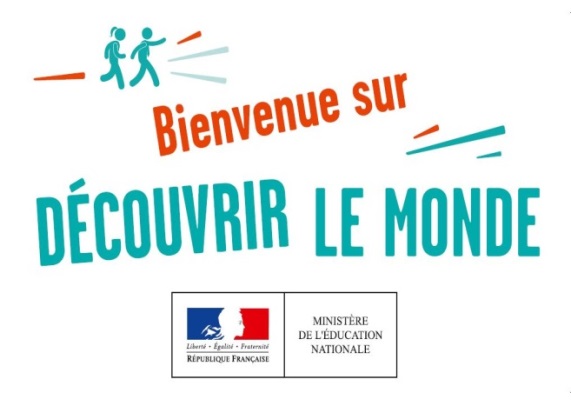 Exposition itinérante à votre service
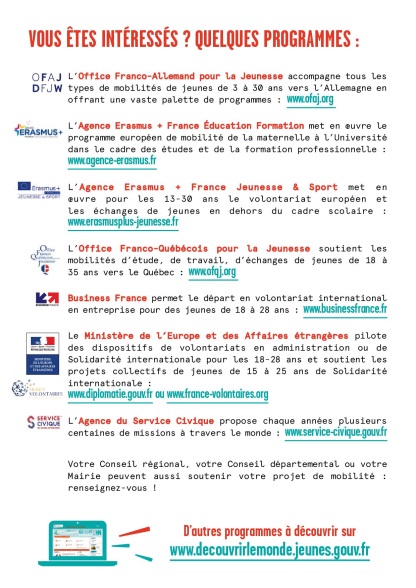 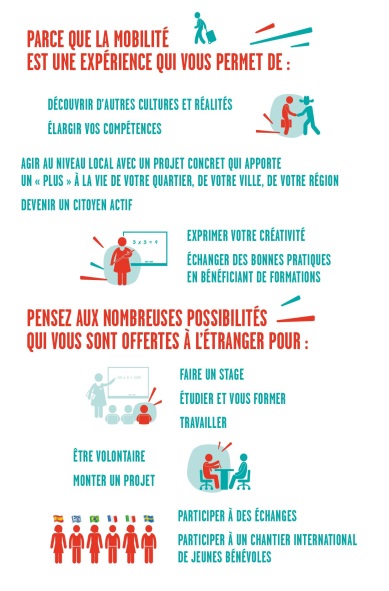 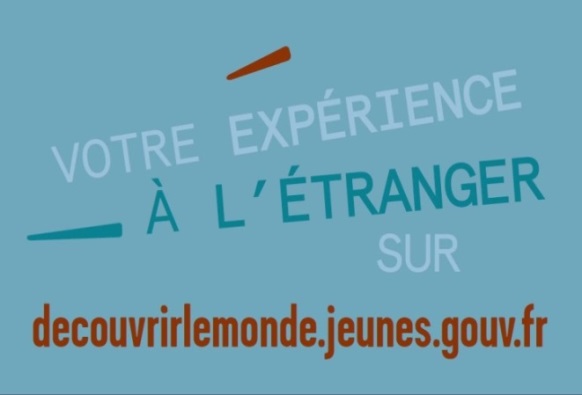 Kakémono n°1
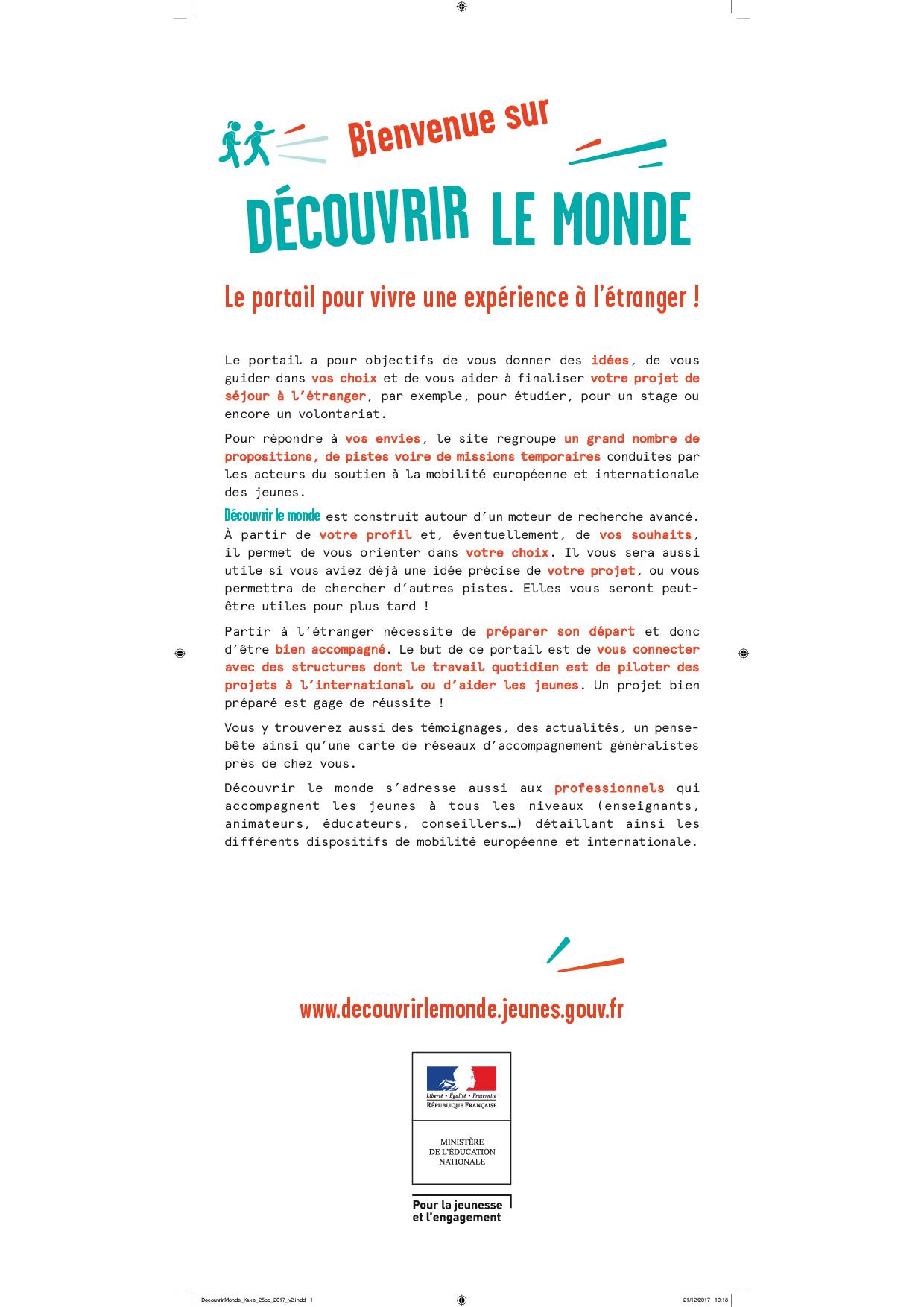 Kakémono n°2
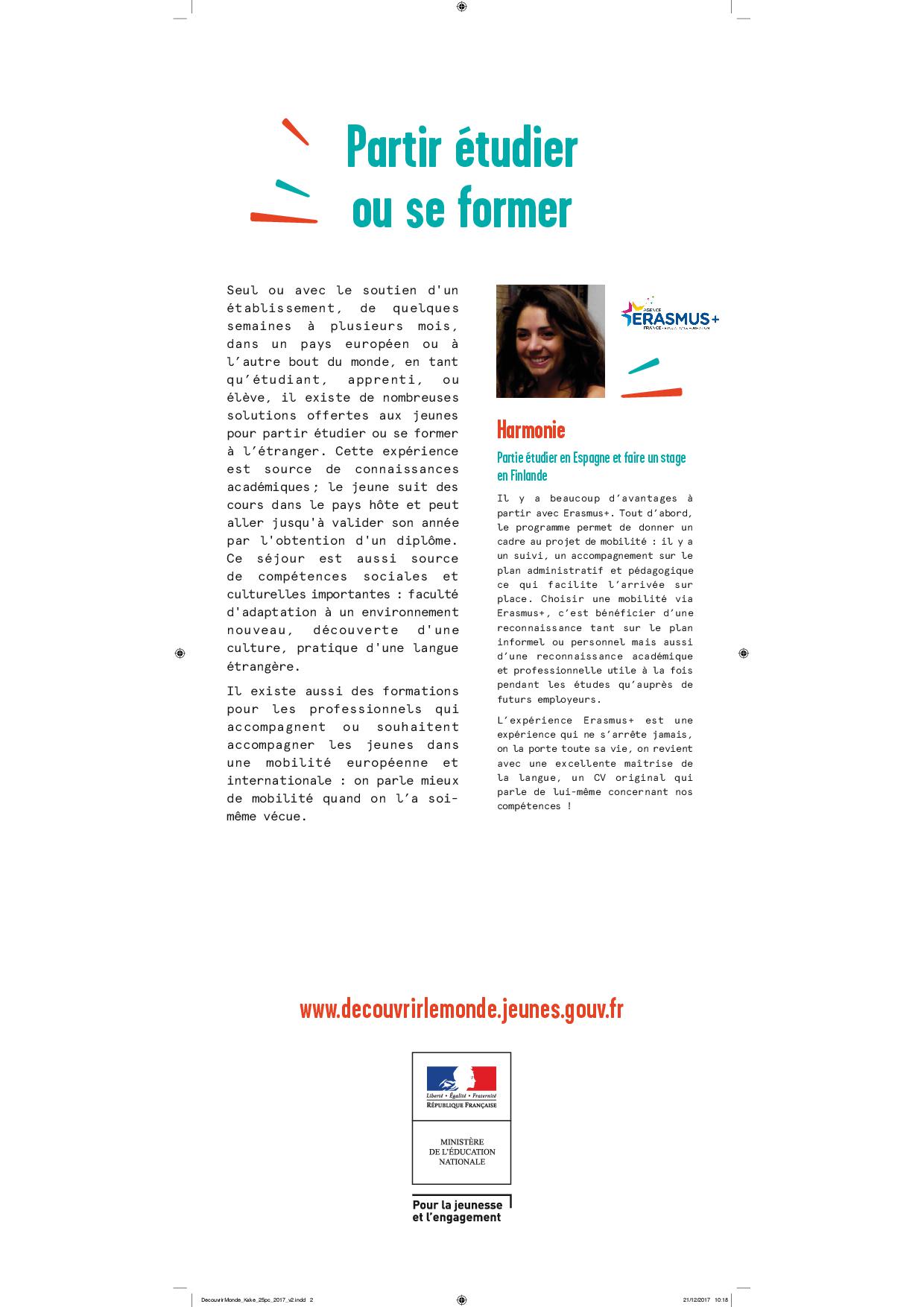 Kakémono n°3
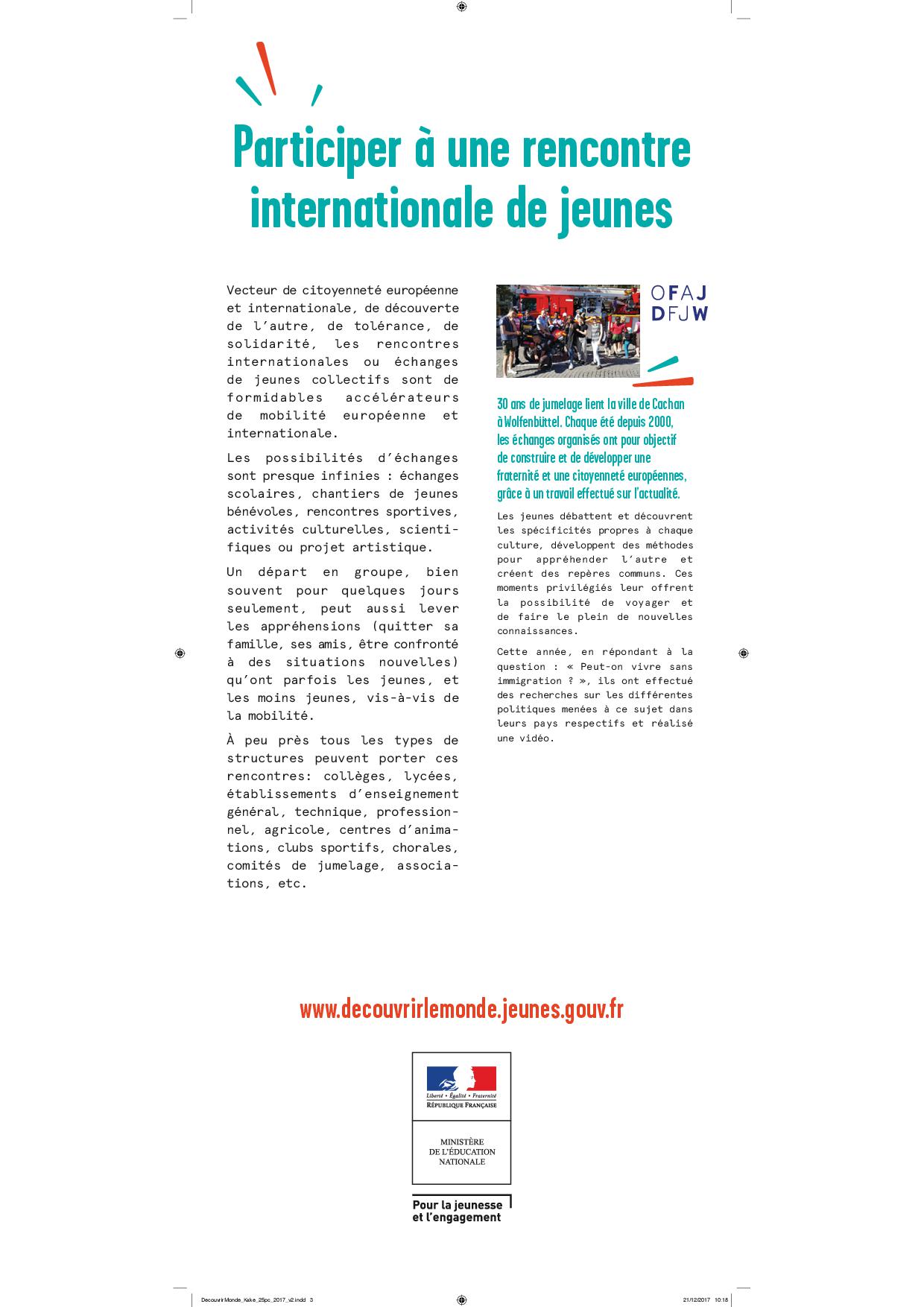 Kakémono n°4
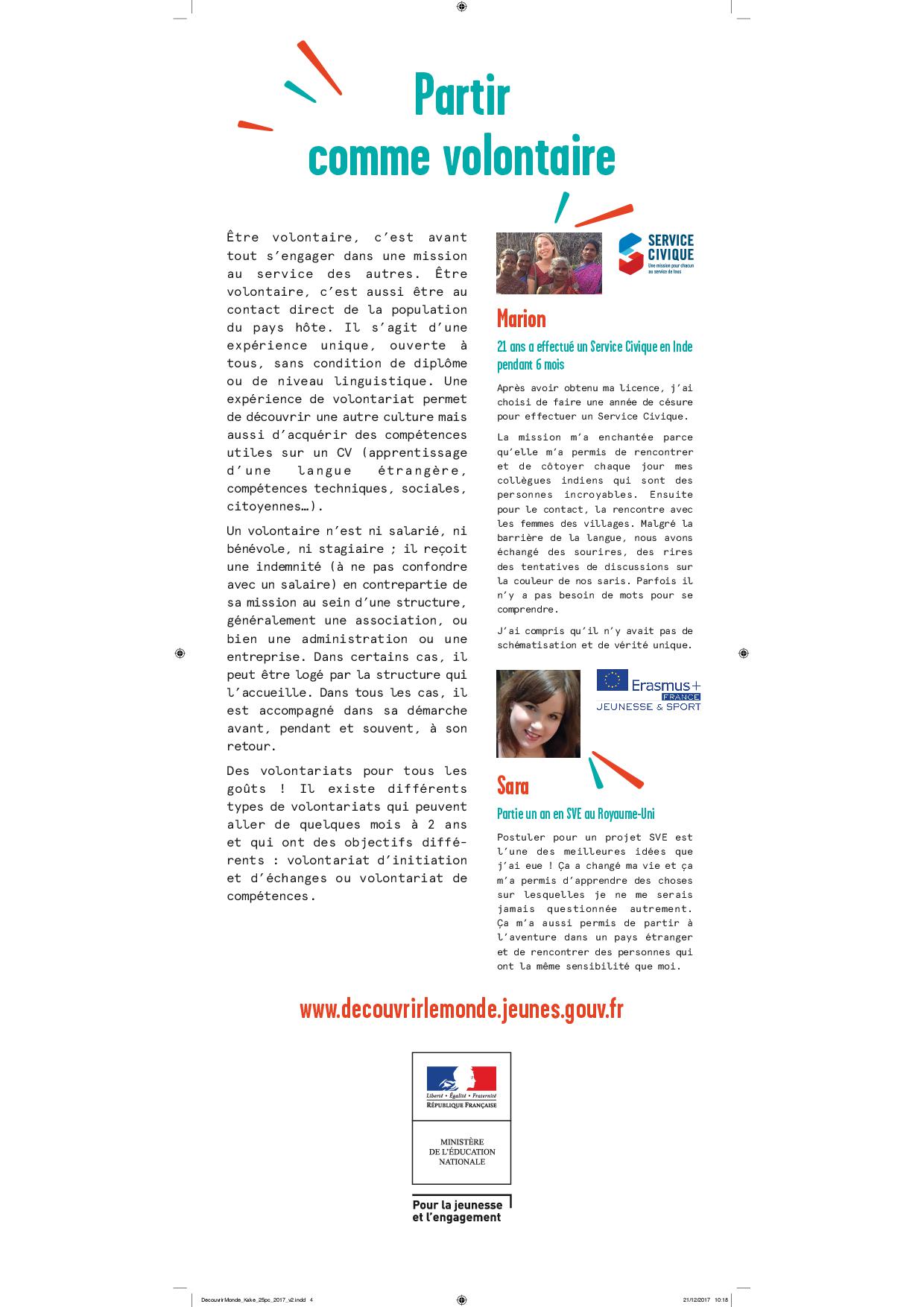 Kakémono n°5
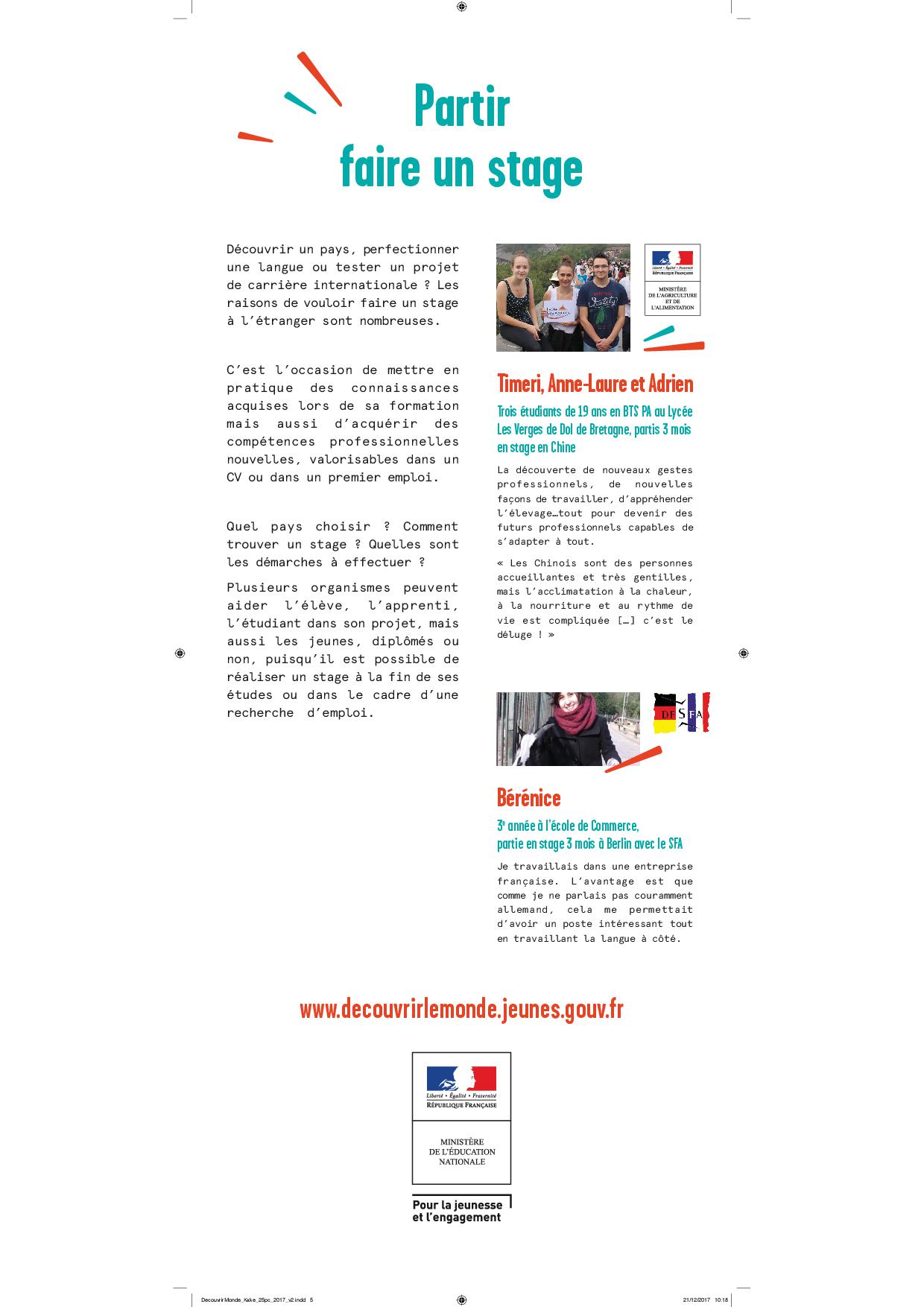 Kakémono n°6
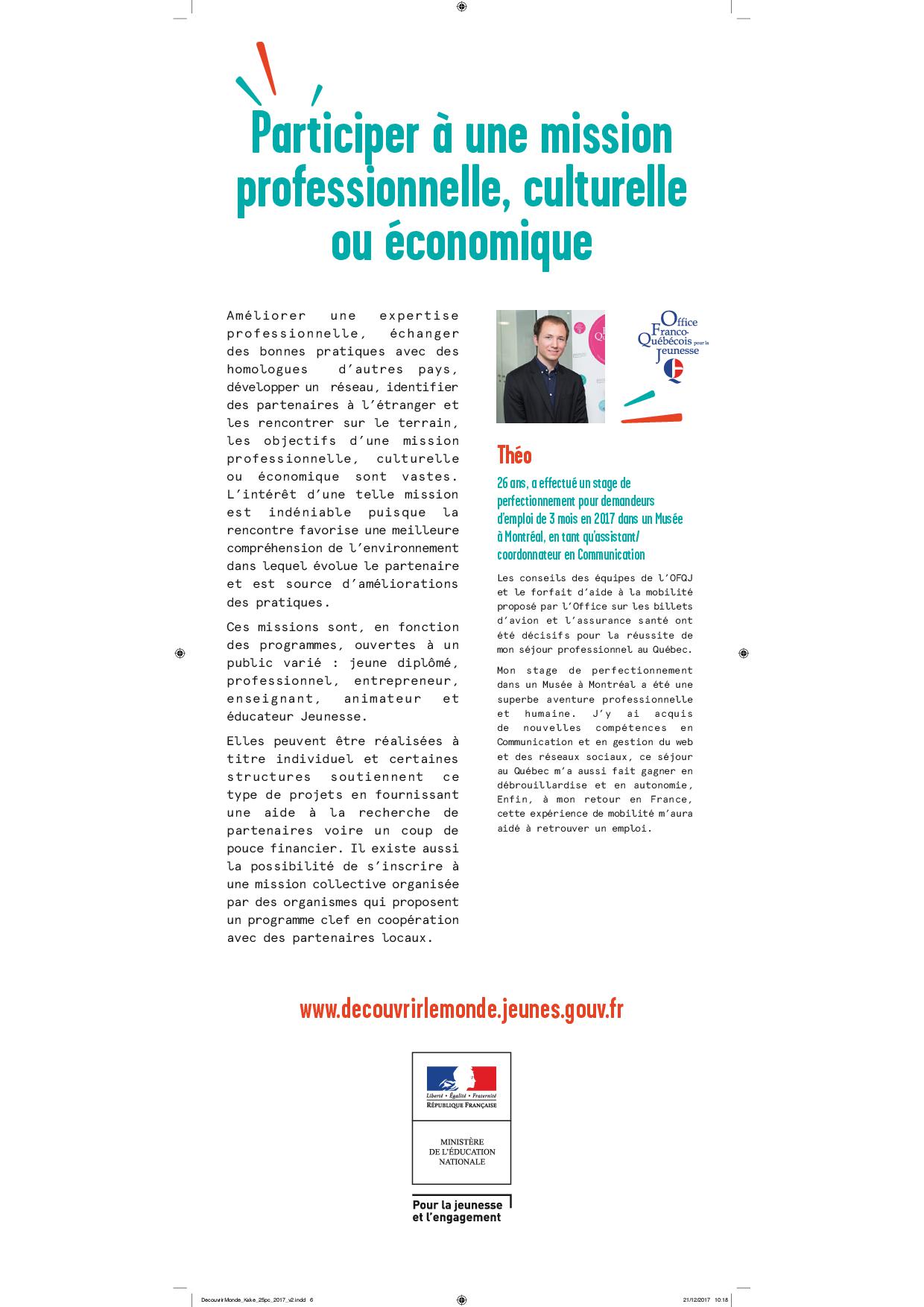 Kakémono n°7
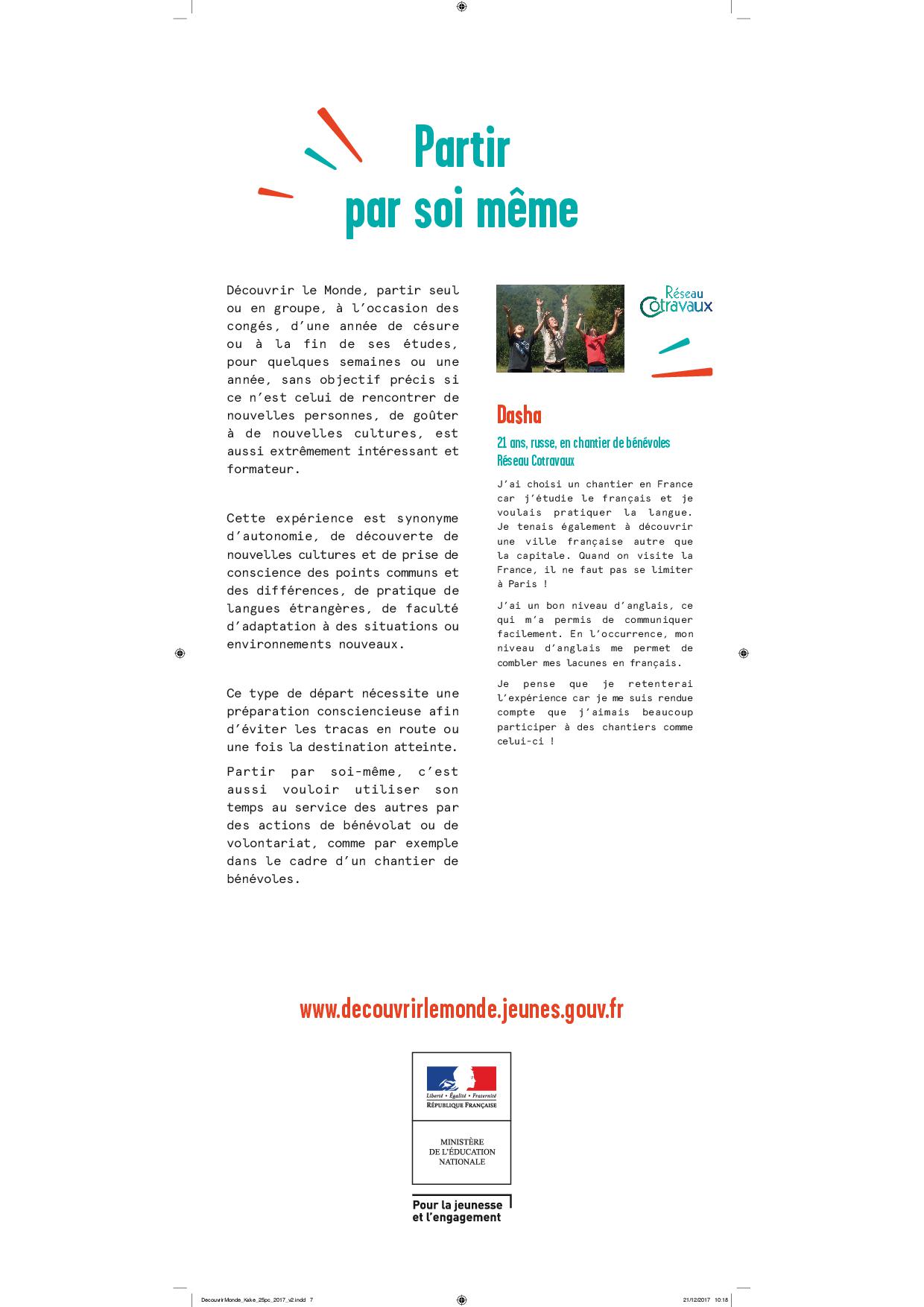 Kakémono n°8
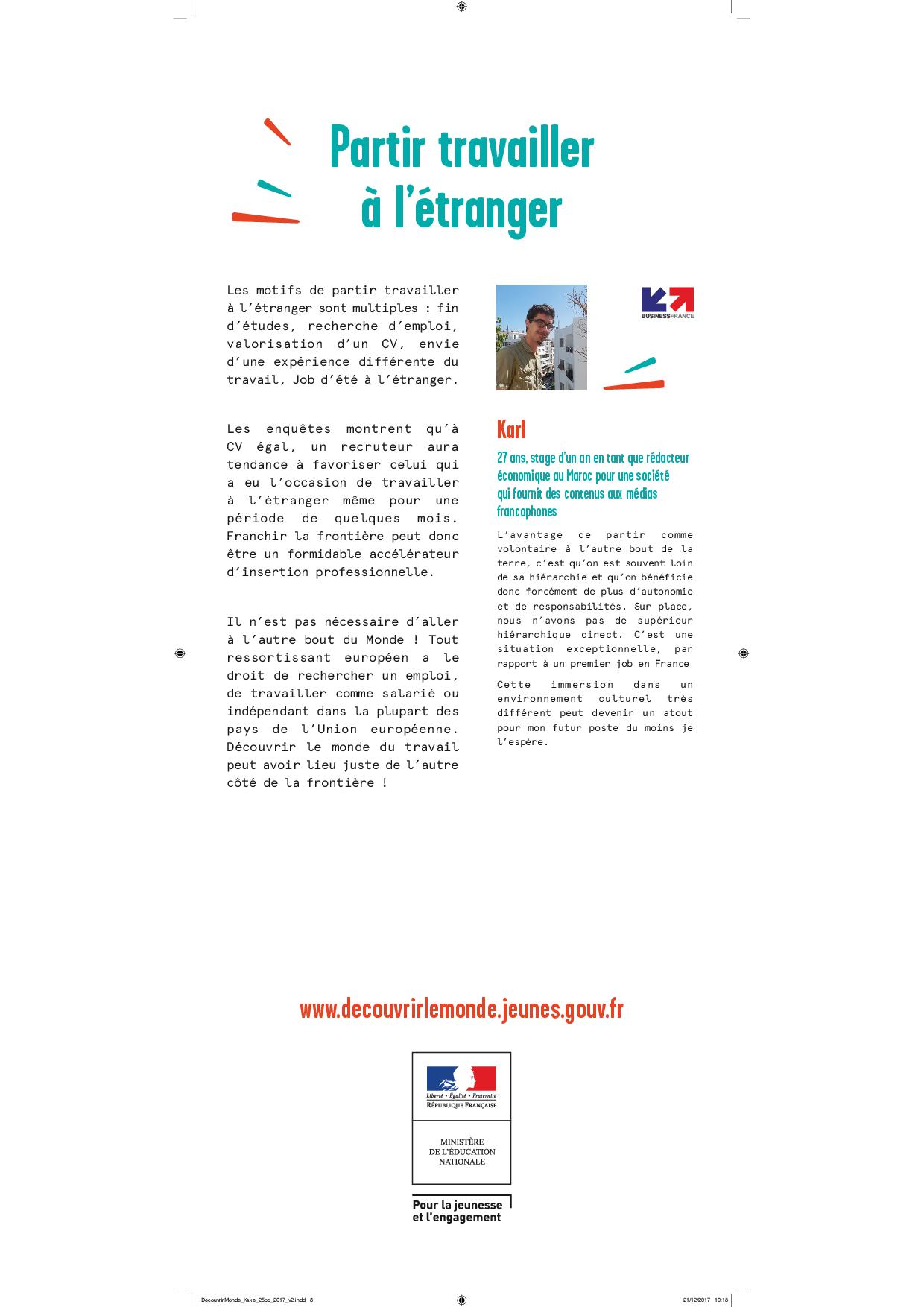 Kakémono n°9
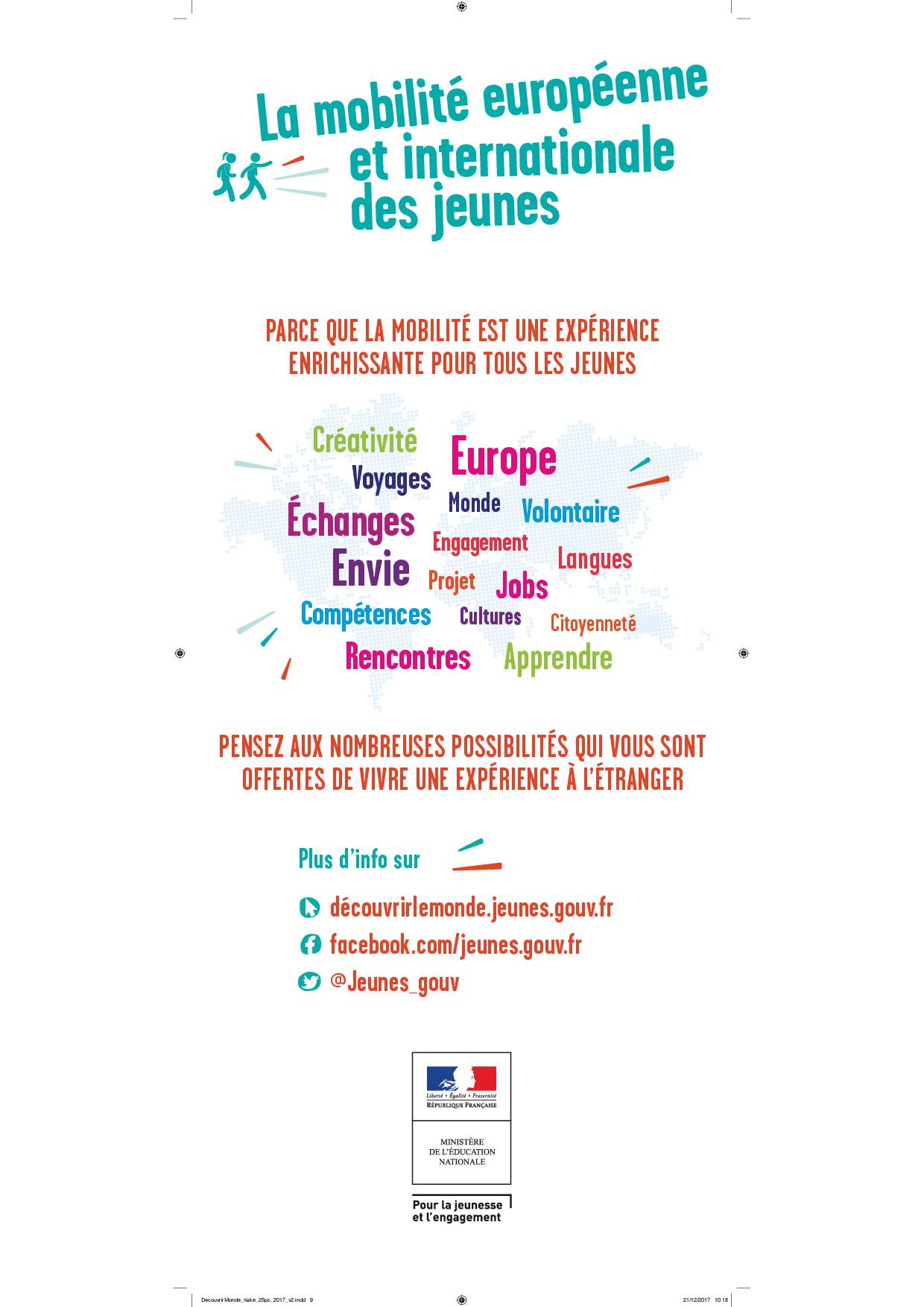 CREATION : Octobre 2015 
ACTUALISATION : Février 2018
THEMATIQUE ABORDEE : Mobilité européenne et internationale des jeunes 
TOUT PUBLIC 

COMPOSITION DE l’EXPOSITION : Kakémonos Rollup 9 affiches bâches en quadricolor R – Dimension 85 cm x 200 cm      ► 2 bâches de présentation du portail Internet www.decouvrirlemonde.jeunes.gouv.fr      ► 7 bâches de présentation des dispositifs de mobilité avec témoignages 
EXPOSITION INTERIEURE OU EXTERIEURE 

EXPOSITION GRATUITE 

TRANSPORT : envoi effectué par le ministère de l’éducation nationale et de la jeunesse, retour à la charge de l’emprunteur : poids total des colis environ 60Kgs
Accédez au site comparateur de tarifs de transport : https://www.tarif-colis.com/comparateur-tarif-colis.html?gclid=CLCLquLSzsoCFWnmwgod_7oBrw

RESPONSABILITE : L’emprunteur est responsable de tout élément manquant ou toute dégradation totale ou partielle subie par le matériel lors de son utilisation. 
ENGAGEMENTS ENTRE LE PRÊTEUR ET L’EMPRUNTEUR : Une convention bilatérale est signée
Modalités de prêt
MINISTÈRE DE L’EDUCATION NATIONALE 
Direction de la jeunesse, de l’éducation populaire et de la vie associative 
Bureau des relations internationales 
95 avenue de France 
75650 PARIS CEDEX 13
Contact
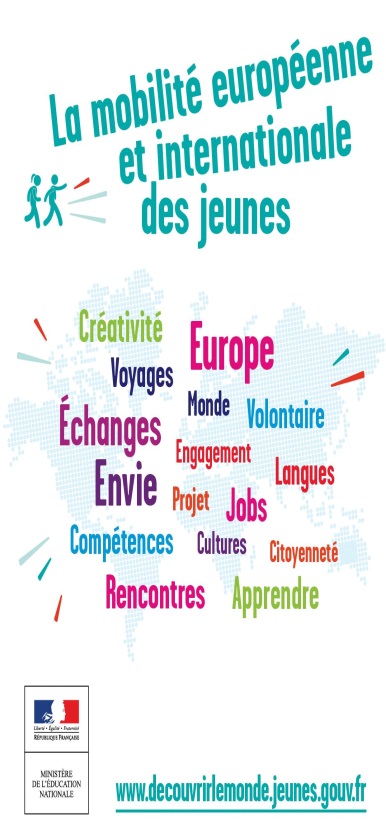 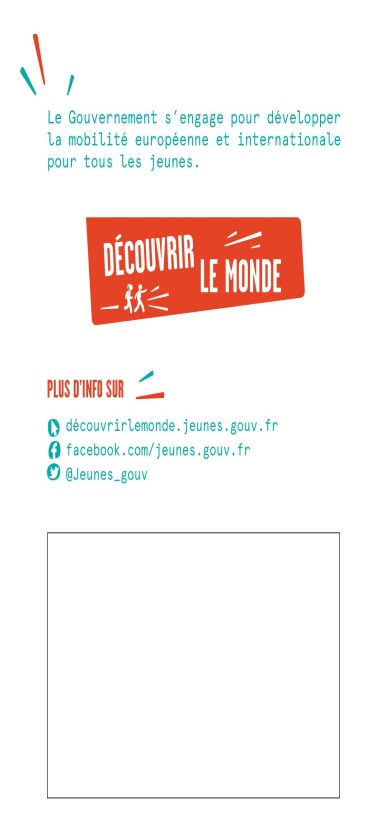 Contact : 
Corinne JEAN-JOSEPH 
Tél : 01 40 45 96 98 
Courriel : 
corinne.jeanjoseph@
jeunesse-sports.gouv.fr